06.10.2018
Устный счет.
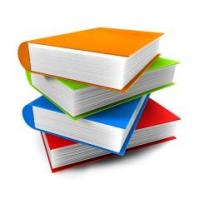 Алгебра 8 класс
Учитель математики МБОУ СОШ № 25  г. Крымска     Малая Е.В.
Сократите дробь:
Выполнить действия:
Выполнить действия:
Выполнить действия:
06.10.2018
Тема урока:
Преобразование рациональных выражений.
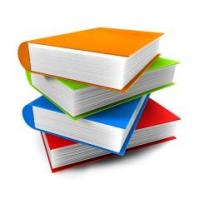 Алгебра 8 класс
Учитель математики МБОУ СОШ № 25  г. Крымска     Малая Е.В.
Преобразование рациональных выражений:
Для преобразования рациональных выражений принят тот же порядок действий, что и для преобразования числовых  выражений.
Это значит, что сначала выполняют действия в скобках,
затем действия второй ступени
 (умножение, деление, возведение в степень),
а затем действия первой ступени
 (сложение, вычитание).